New Deans Orientation
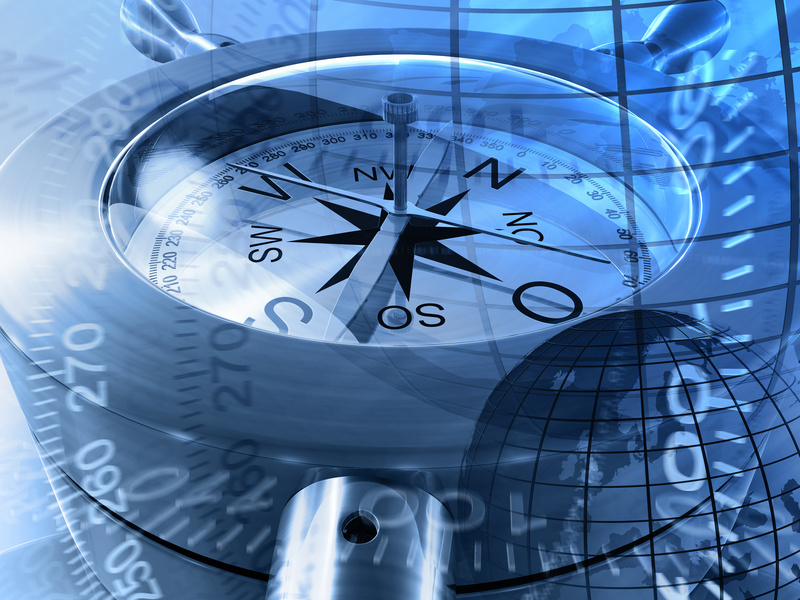 AACP Mission and Vision
AACP Mission
Advance pharmacy education, research, scholarship, practice and service, in partnership with members and stakeholders, to improve health for all.
AACP Vision
We envision a world of healthy people through the transformation of health professions education.
Organizational Chart (in folder)
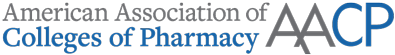 Old Town Offices (1988-2018)
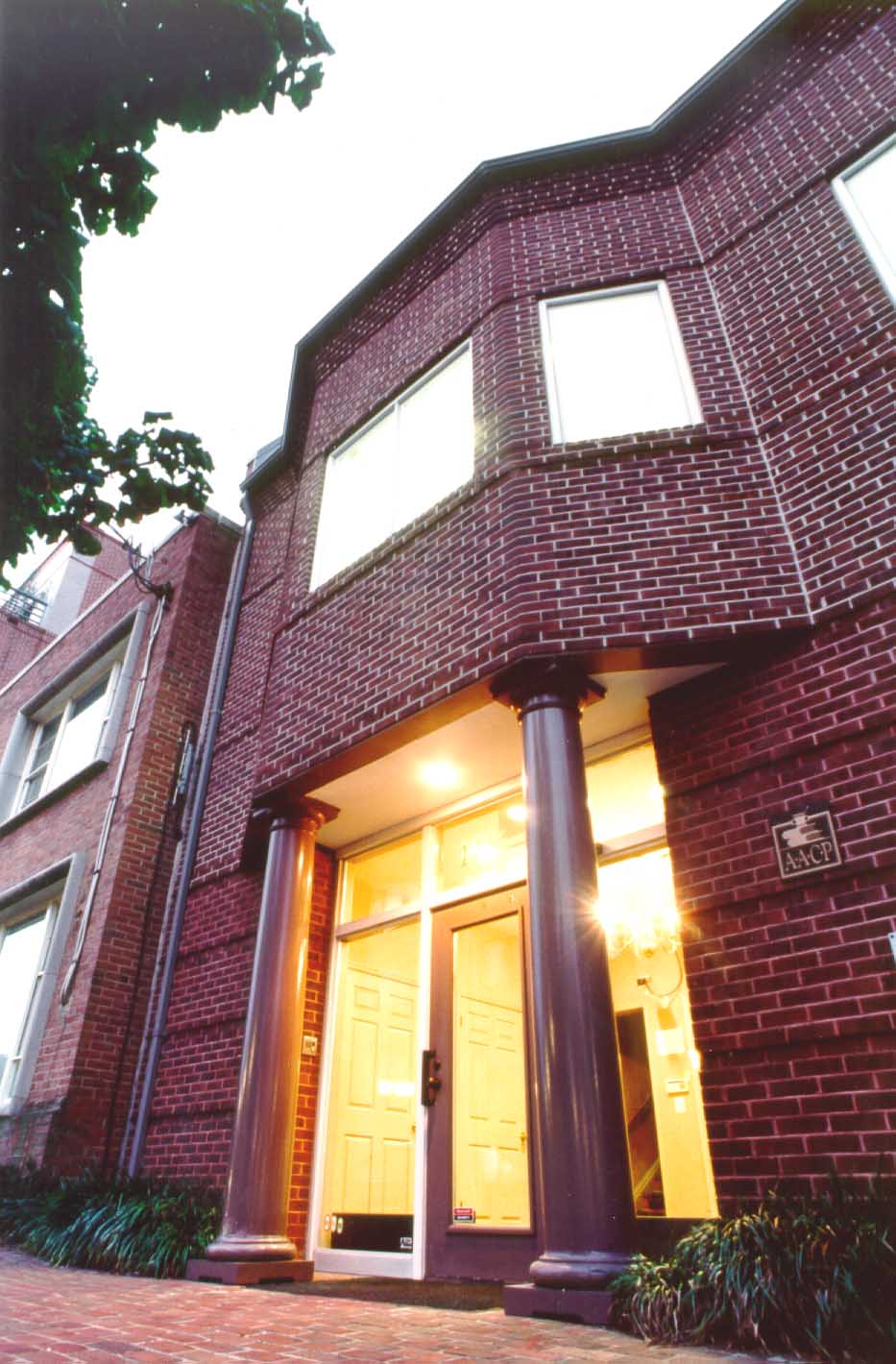 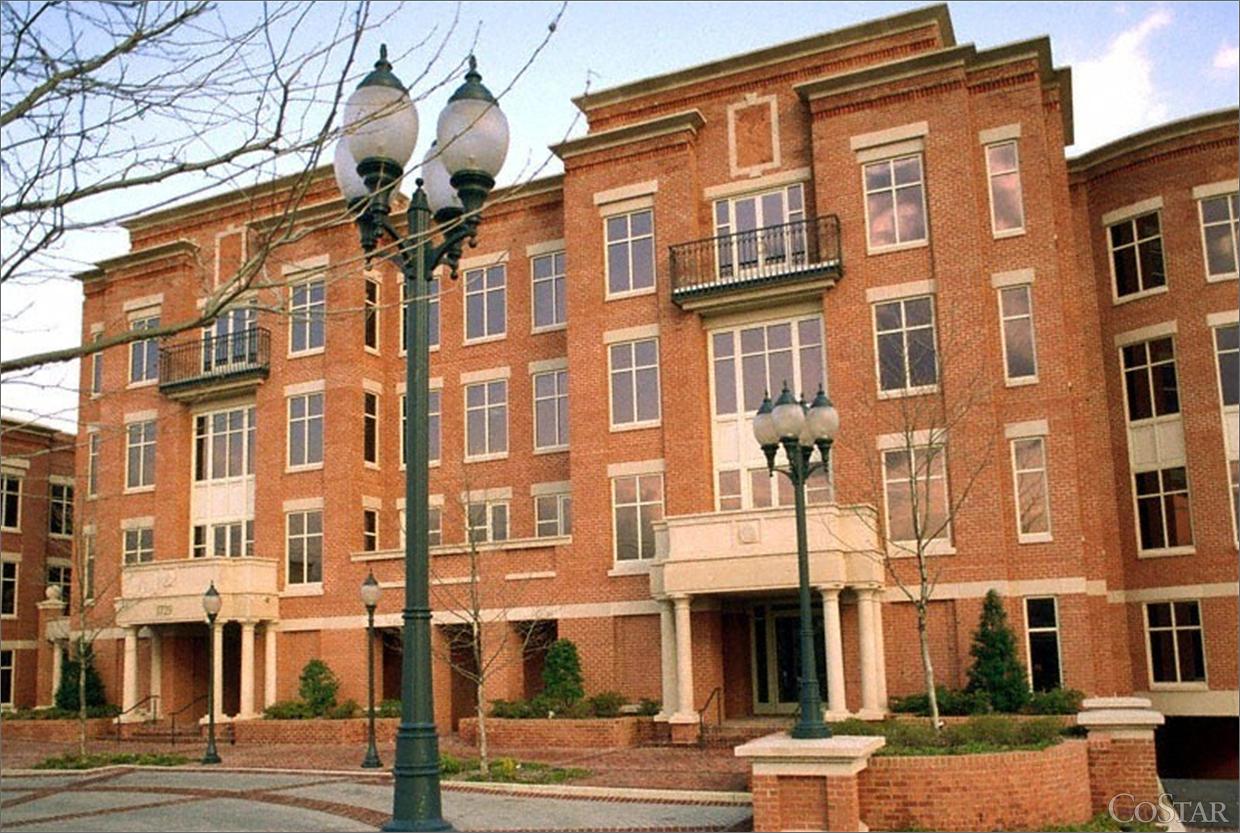 Crystal City Office
AACP Connect
AACP.ORG
2016 AACP Strategic Plan
Strategic Priority 1: Enriching the Applicant Pipeline
Strategic Priority 2: Creating a New Portrait of Pharmacists and Pharmacy Careers
Strategic Priority 3: Innovation in Education and Practice
Strategic Priority 4: Expanding Research & Graduate Education
Governance and Engagement Opportunities
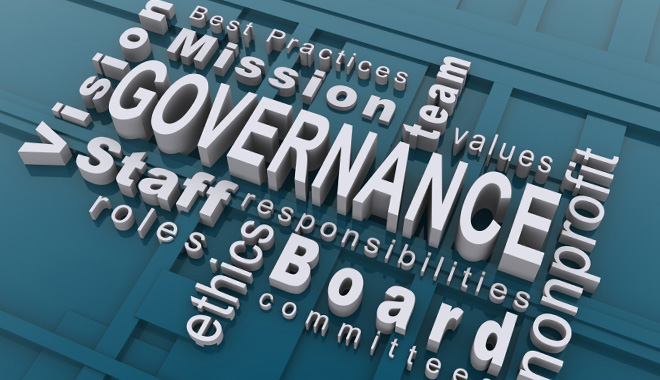 Board of Directors
House of Delegate
Council of Deans
Council of Faculties
Committees
Sections/Council of Sections
SIGs/SIG Cabinet
Elections
Types of Meetings
Annual
Interim
Institutes
Leadership Fellows/Catalyst
District/Regional
Webinars
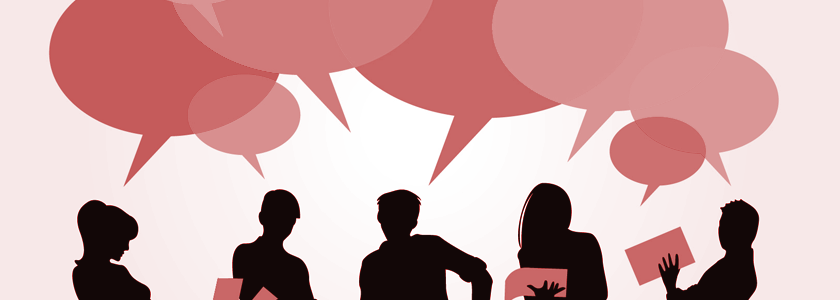 Discussion
Introduce yourselves and identify one topic you would particularly like to spend time on in group discussion (AACP product, priority, a problem how aim to solve).

Describe additional leadership opportunities needed for CEO Deans? Other Deans? Department Chairs? Faculty?

How can your college/school deepen its engagement with AACP and the priorities in the strategic plan (recruitment, branding, practice/education transformation, research and graduate education advancement)?
Later This Afternoon
2:00p.m.-3:30p.m.  Connections and Conversations:  CEO Deans 
3:45p.m.-4:45p.m. Deans Forum: The New Role of Academia in Drug Discovery and Development—New Thinking, New Competencies, New Results
5:00p.m.-6:00p.m. CEO Deans Networking Reception
6:00p.m.-7:00p.m. Welcome Reception